民生児童委員による防犯・見守り活動
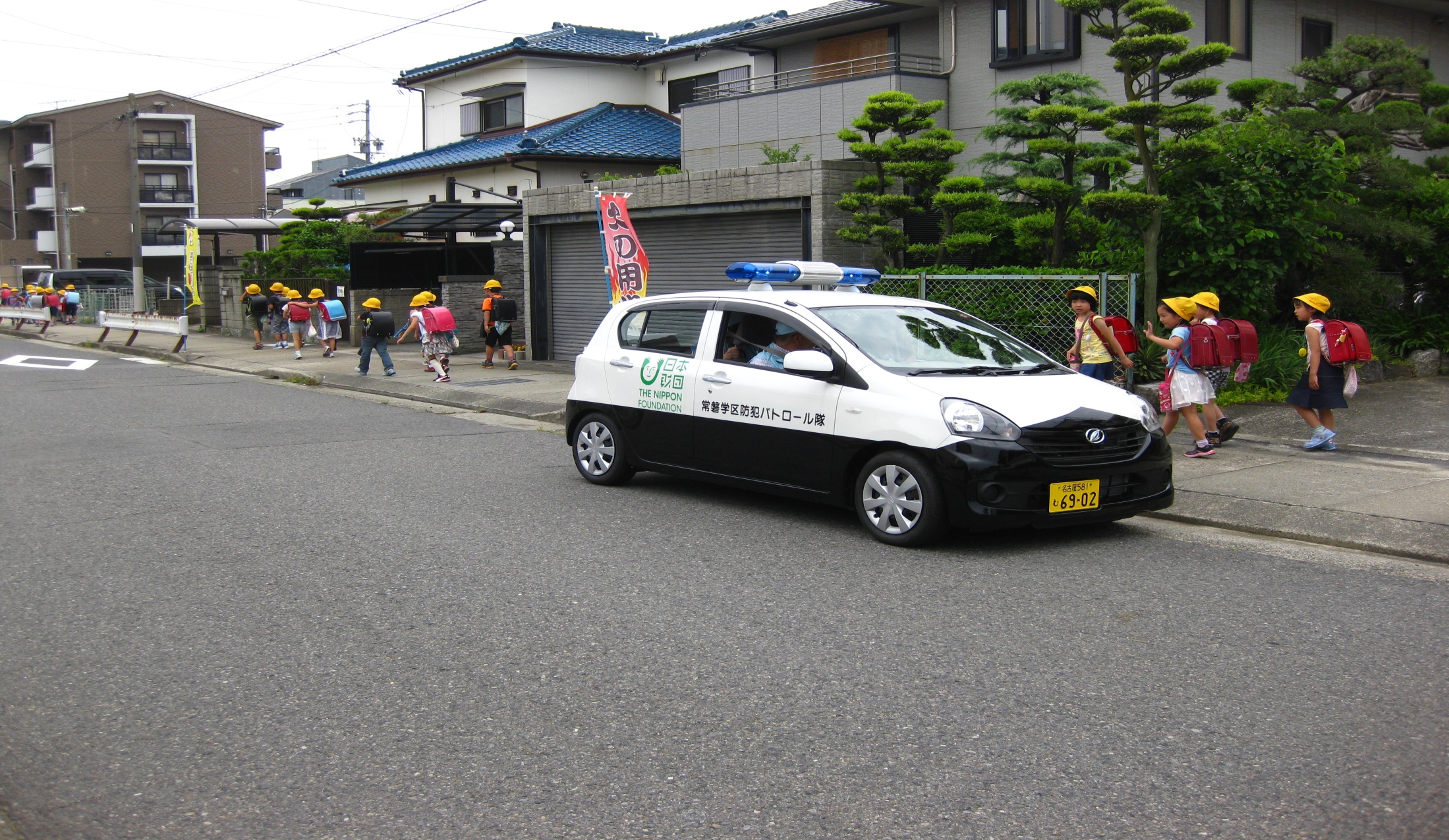 民生児童委員と老人会の見守り活動
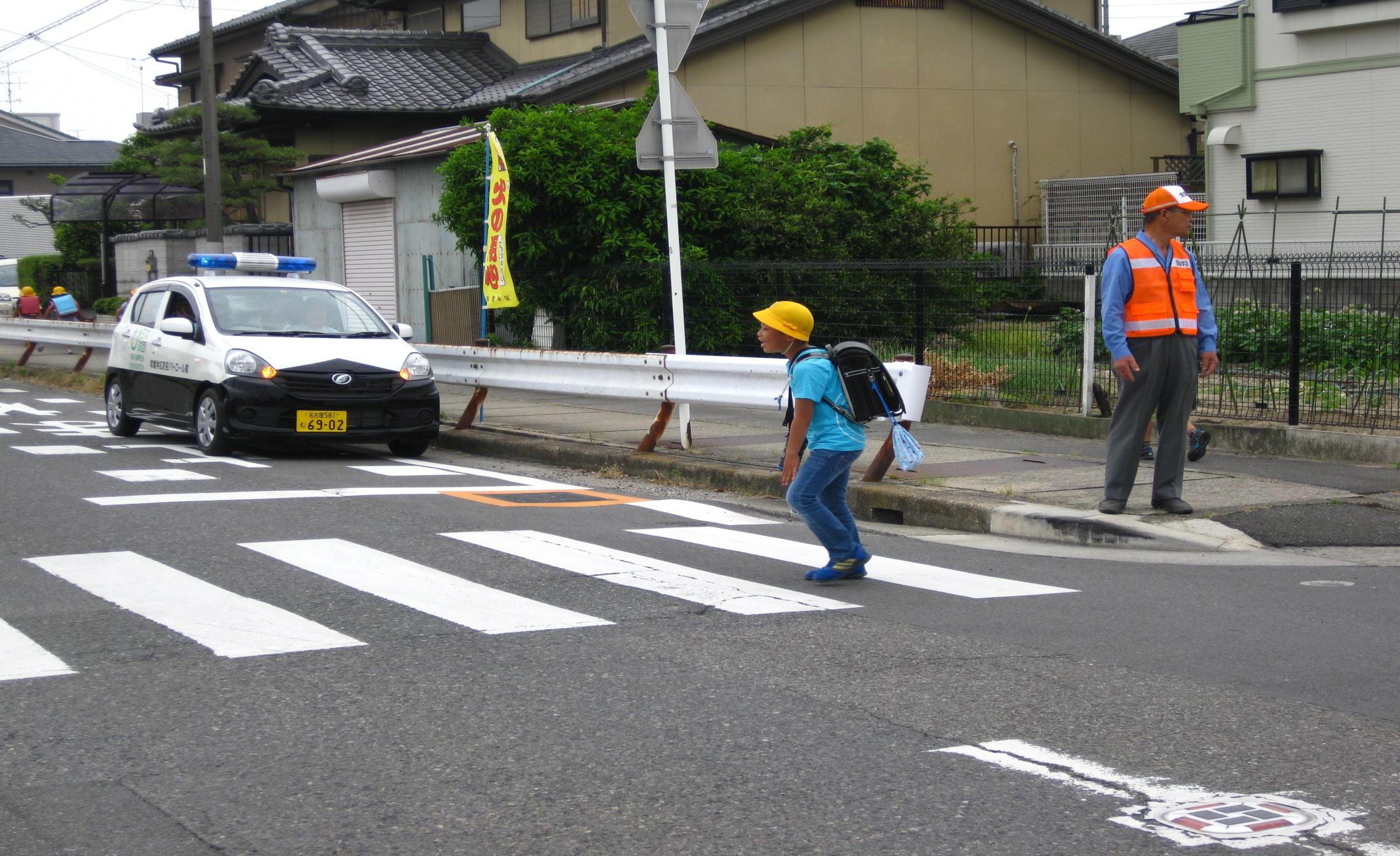 民生児童委員と老人会の見守り活動
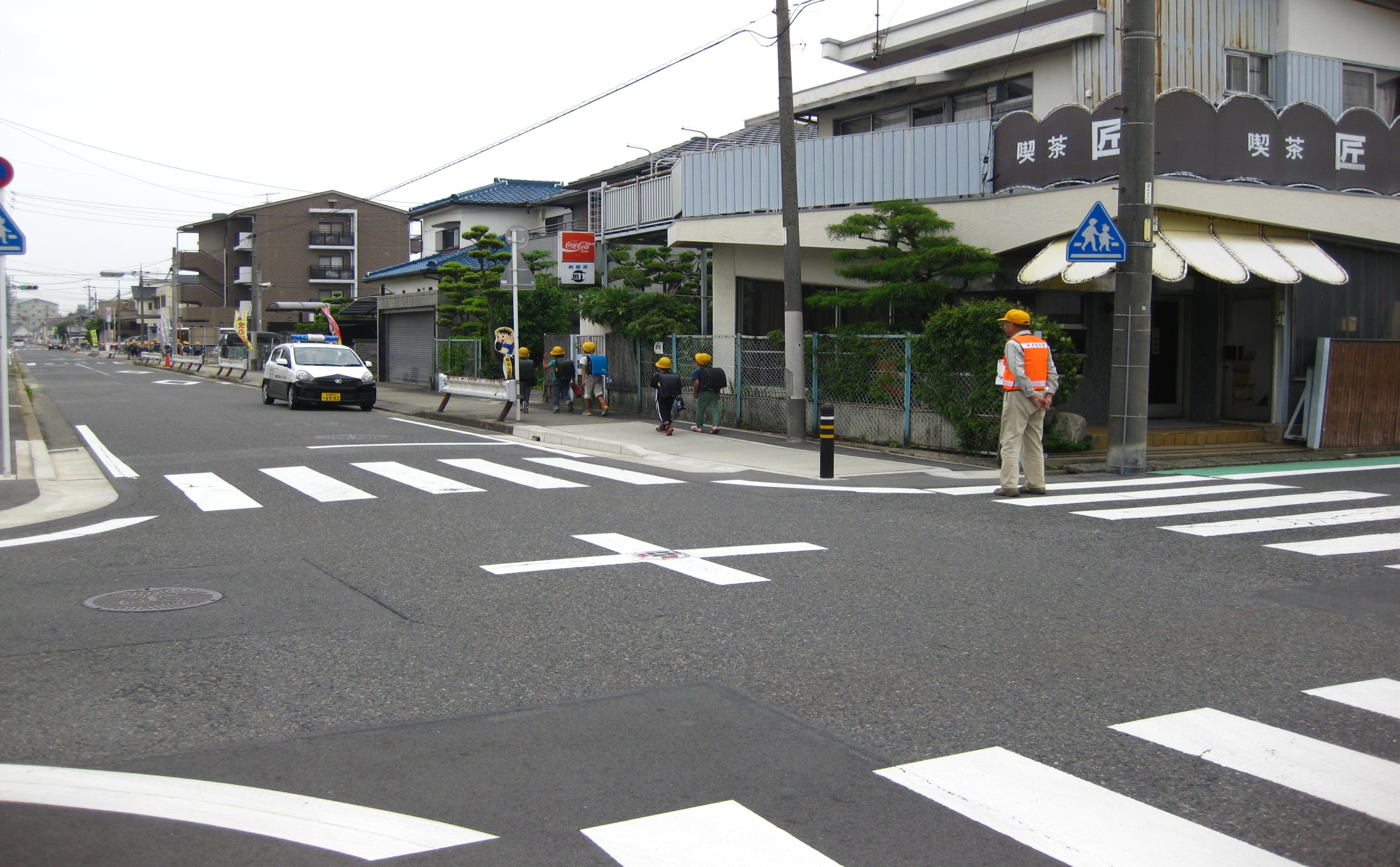 民生児童委員見守り活動
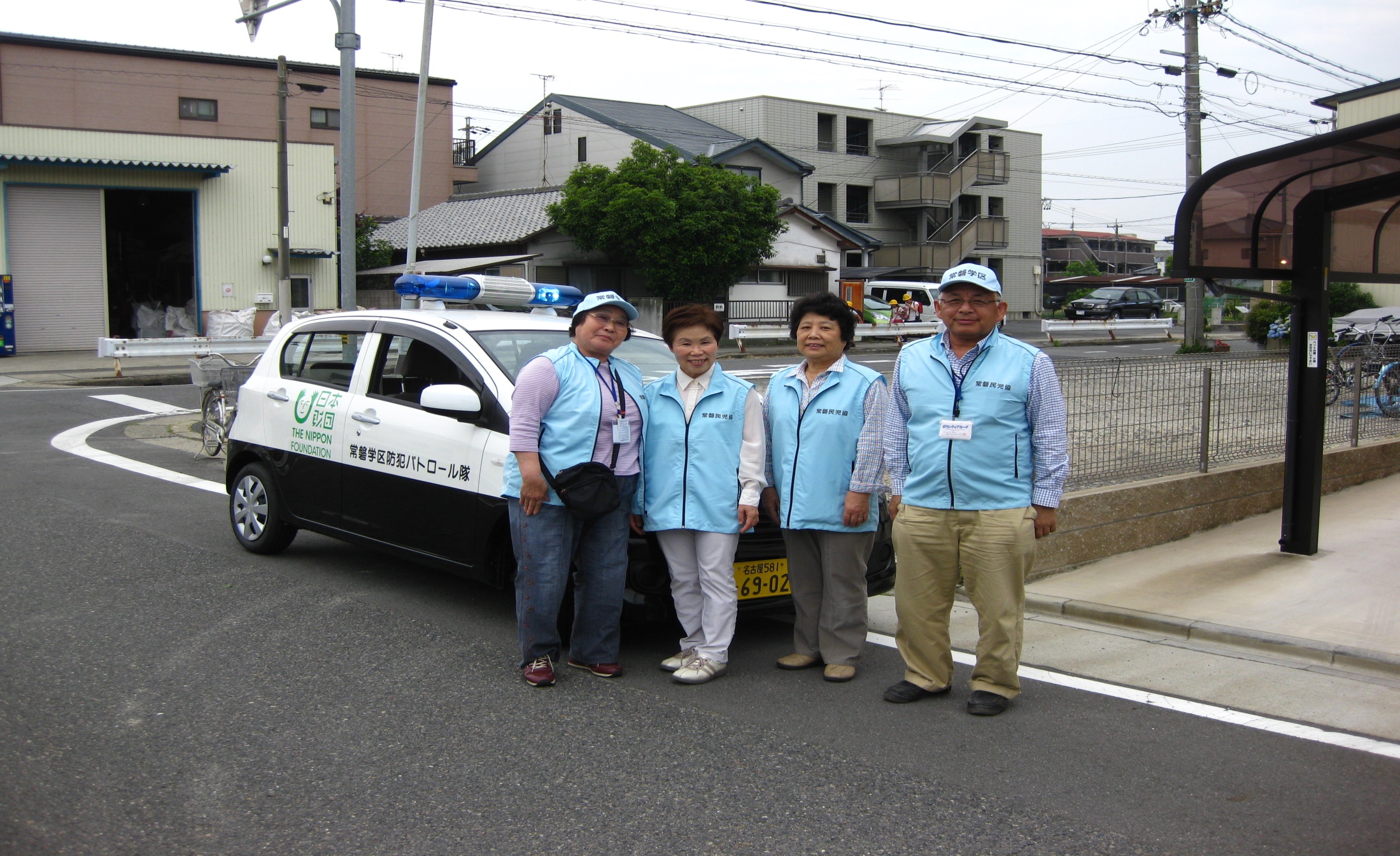